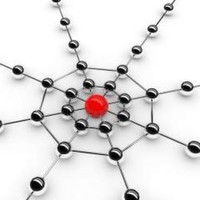 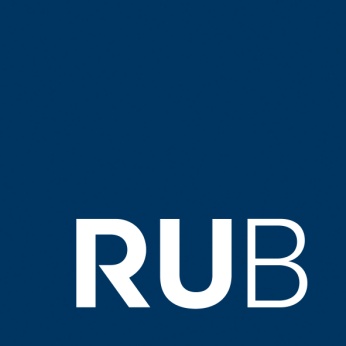 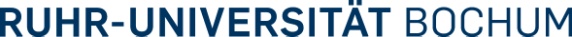 Blended Learning-Szenarien in der Germanistik
Tipps und Bad Practices
am Beispiel von „Wikis statt Referate“
Germanistisches Institut
Dr. Malte Kleinwort
Überblick zum Vortrag
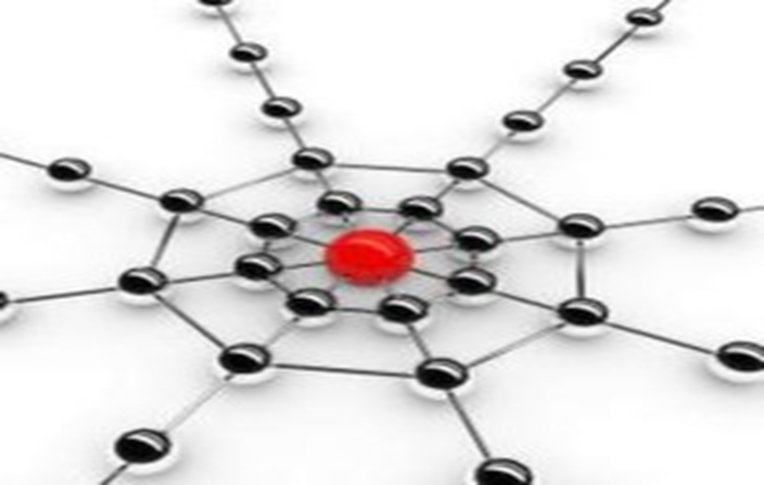 Wikis statt Referate
Konzeption
Kommunikation
Motivation
Durchführung
Abschluss: Erfahrungsabgleich